Beware! The USA’s Dangerous Wild Animals
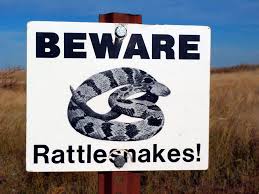 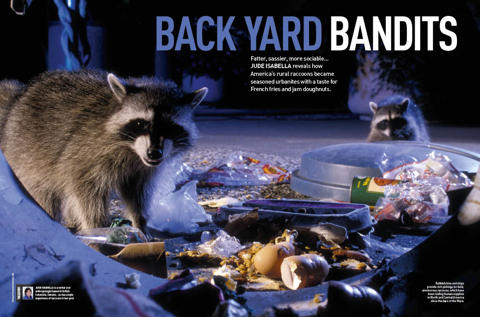 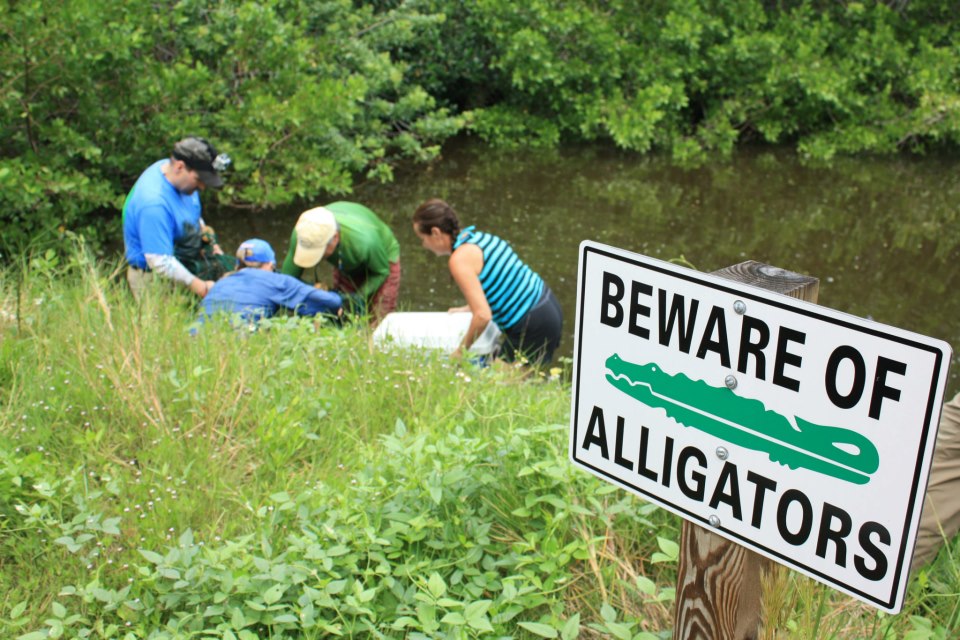 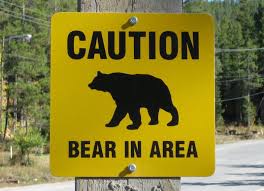 Never try to feed alligators or walk too close to the edge of the water!
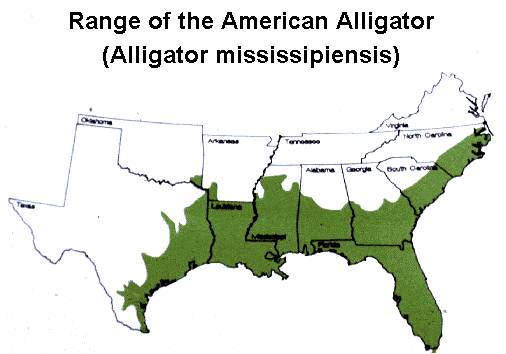 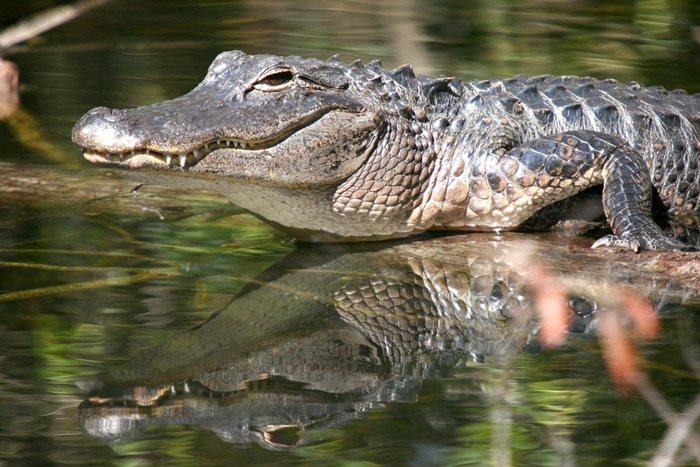 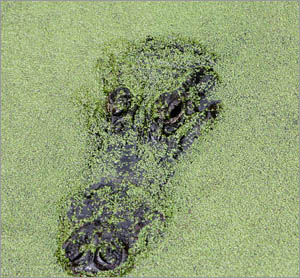 Alligators are usually 3 to 5 metres long. They have about 80 constantly replacing teeth.
Grizzly bears can be unpredictable and ferocious. Don’t run if you attacked!
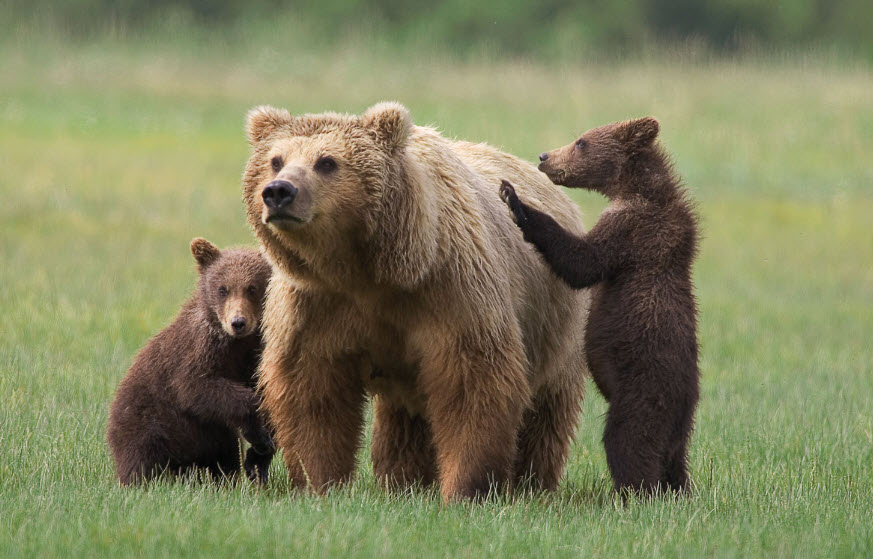 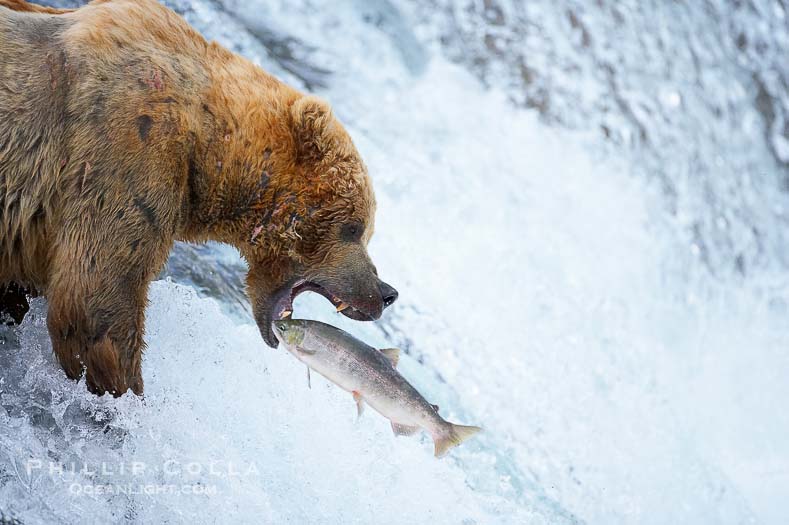 If you know there are rattlesnakes around, wear strong leather boots!
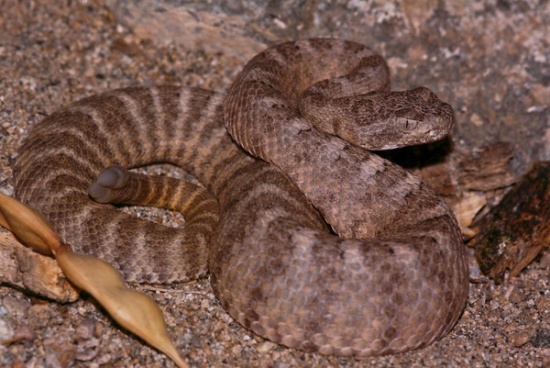 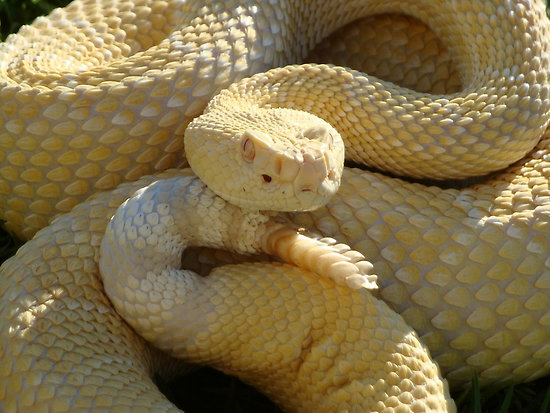 Raccoons carry many diseases. If you are ever scratched by one, wash the scratch well and see a doctor immediately!
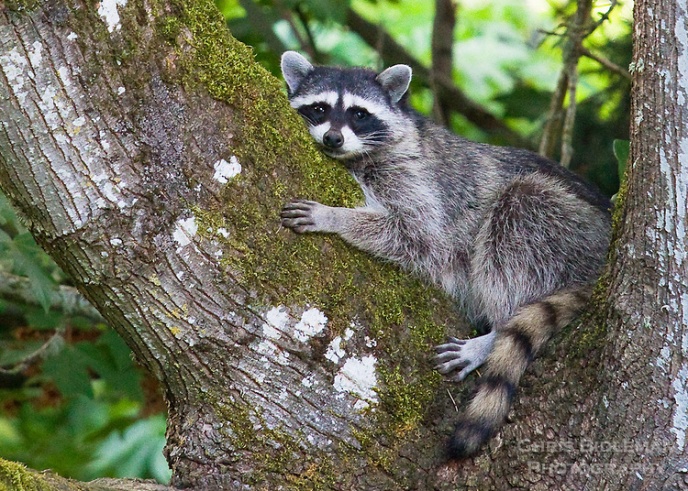 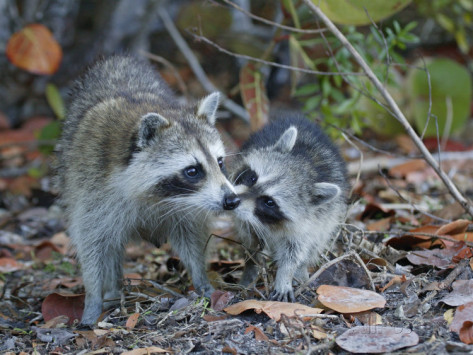 Do some research about dangerous wild animals in your country.